Unit 4 “Genetics”
Section 11.4 
MEIOSIS
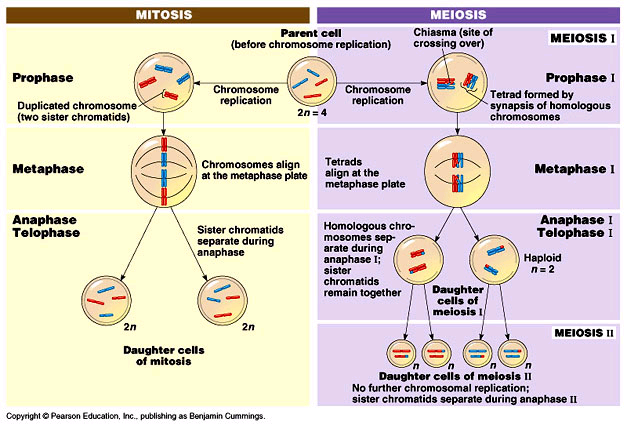 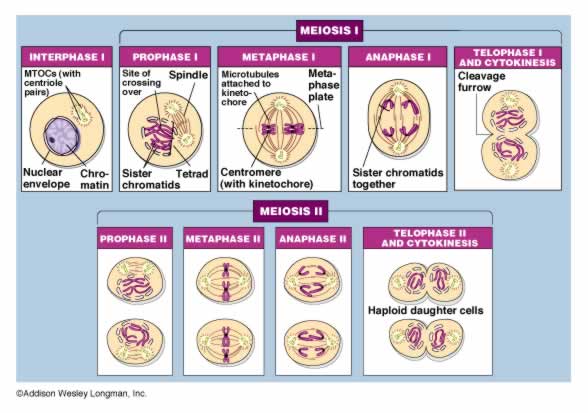 GENES and CHROMOSOMES
Gene-a segment of DNA that controls the production of a protein
Organisms have tens of thousands of genes
A thousand or more genes on each chromosome
Chromosomes occur in pairs-one from mom and one from dad.
Homologous---Identical
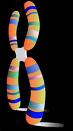 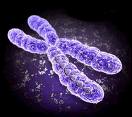 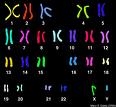 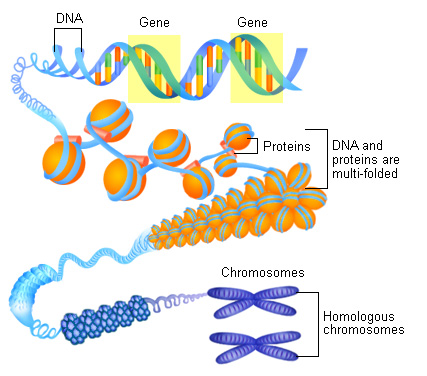 GENES, CHROMOSOMES, AND NUMBERS
A cell with two of each kind of chromosome:
Body cell
Diploid
2n
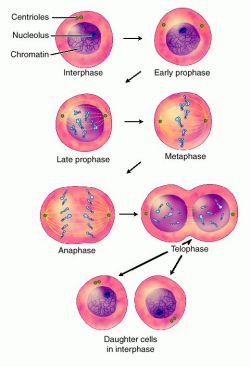 A cell with one of each kind of chromosome:
-- Gamete or sex cell
--  Haploid
--  n
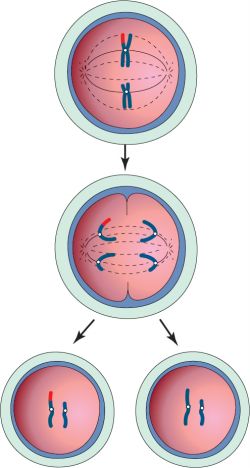 CHROMOSOME NUMBERS
Chromosome numbers differ with each species
MEIOSIS
What is meiosis?
Cell division that produces gametes containing half the number of chromosomes (haploid)
Male gametes are called sperm
Female gametes are called eggs
When a sperm fertilizes an egg, the resulting cell is a zygote (sexual reproduction)
MEIOSIS
Why meiosis?
If we get half from mom and half from dad, there has to be a process within them that creates those “half” cells!
Chromosome numbers 
	cannot double 
	each generation
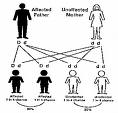 Phases of Meiosis
1.  Interphase
Metabolic activity, replicate chromosomes
2.  Prophase I
Tetrad forms (two homologous chromosomes)
Crossing over sometimes occurs
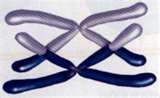 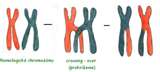 Phases of Meiosis
3.  Metaphase I
Tetrads line in the middle.
4.  Anaphase I
Homologous
chromosomes 
separate and move 
5.  Telophase I
Two cells formed
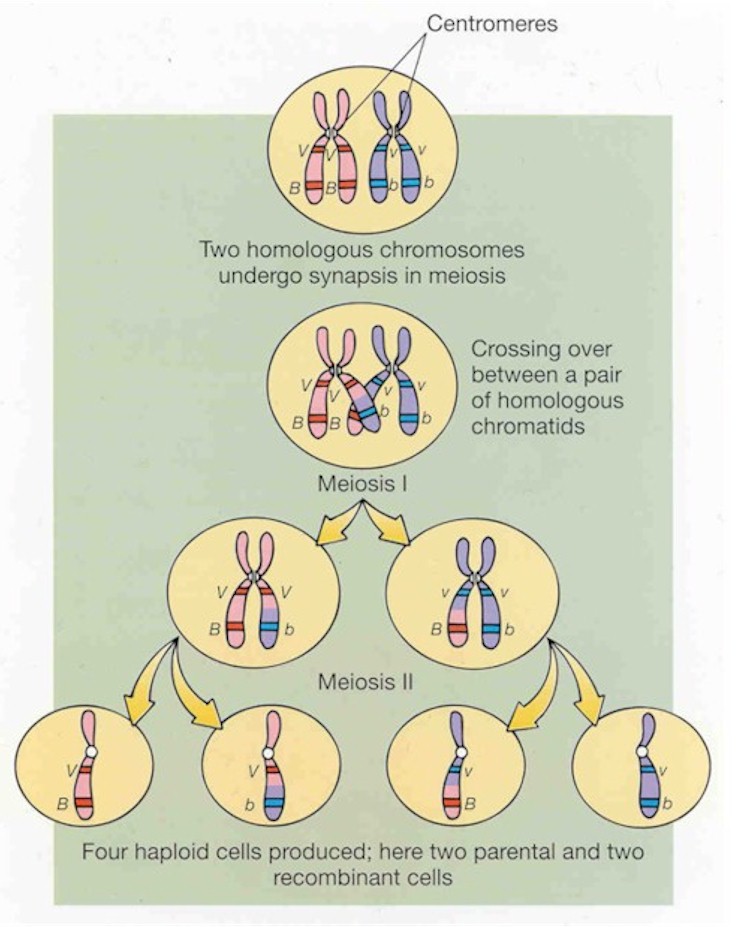 Phases of Meiosis
Prophase II
	--chromatids become visible.
Metaphase II
	--chromatids line up in the middle.
Anaphase II
	--paired chromatids separate and move to opposite ends.
9.  Telophase II
4 haploid cells have been formed, having half of the chromosome number (n) of the organism’s body cell
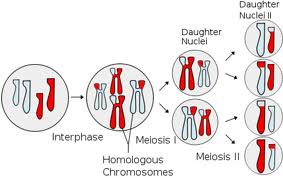 http://www.youtube.com/watch?v=eaf4j19_3Zg

http://www.youtube.com/watch?v=D1_-mQS_FZ0&list=PL441F493CA5C9F39E